Всемирная история
9
класс
Тема:
Развитие точных                     и естественных наук
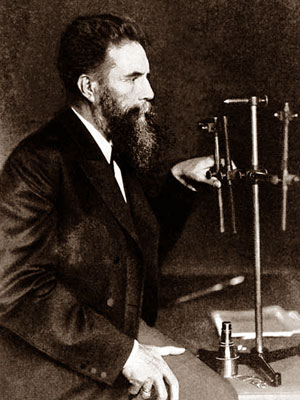 ПЛАН
1) Развитие естественных наук
2) Математика, химия, физика и биология
3) Микробиология
4) Медицина
Развитие естественных наук
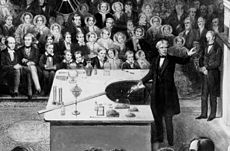 Конец XIX – начало XX веков – один из самых важных этапов в развитии современного естествознания
Это период революционных открытий в разных сферах наук о природе, период, когда подрывались старые понятия о вселенной
Развитие естествознания  в это время связано с усилением экономической конкуренции между некоторыми странами и их стремлением освоить новые территории мира в экономическом отношении
Изменения в науках
Точные и естественные науки развивались в этот период благодаря широкомасштабным опытам, и это обогатило мир новыми грандиозными научными открытиями
Наука ещё более специализировалась, появились новые отрасли науки. Некоторые науки были объединены. Так, на стыке физики и химии появилась физическая химия
Техническая наука
Открытия этого периода прокладывали дорогу к научно-технической революции второй половины XX века. Появилась новая отрасль знаний – техническая наука. Эта наука занималась в основном проблемами совершенствования производства на основе научных успехов прошедшего периода.
Развитие наук выдвинуло идею                          о безграничности вселенной и привело            к концепции относительности наших знаний      о ней.
Математика, аэродинамика
Великие открытия в области математики связаны с именами русского учёного Н.Л.Лобачевского, итальянского учёного Й.Белтрами, австрийского математика Д.Гилберта
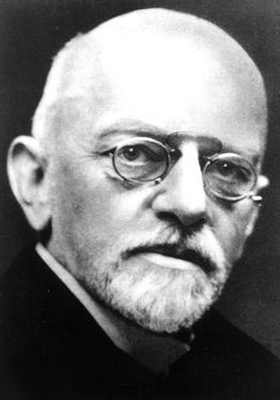 Д.Гилберт
Русский учёный Н.Е.Жуковский в 1904 году сделал открытие, которое стало основой развития современной аэродинамики: он обосновал формулу определения подъёмной силы крыла
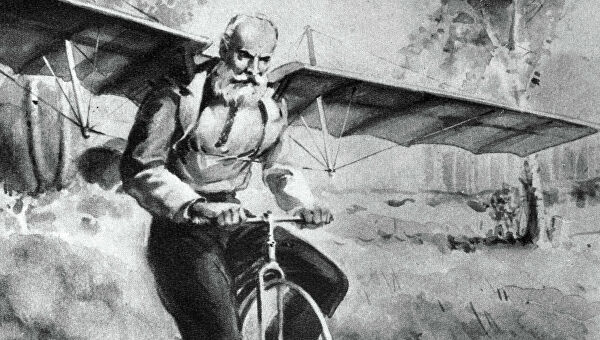 Электромагнитные волны
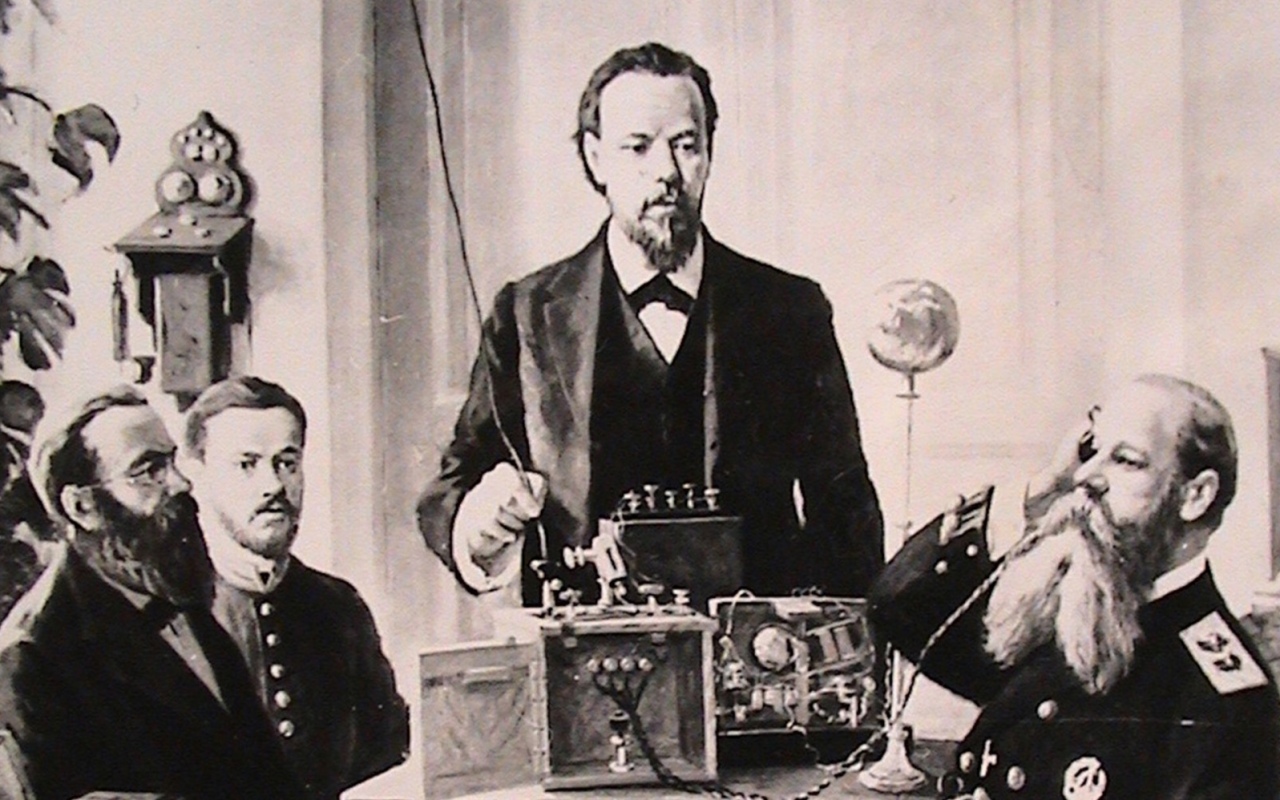 Катодные лучи
Открытие В.Гальване
В 1888 году В.Гальване доказал, что отрицательно заряжённая металлическая пластинка при освещении лучами дуговой лампы теряет свой заряд
Открытие Д.И.Менделеева
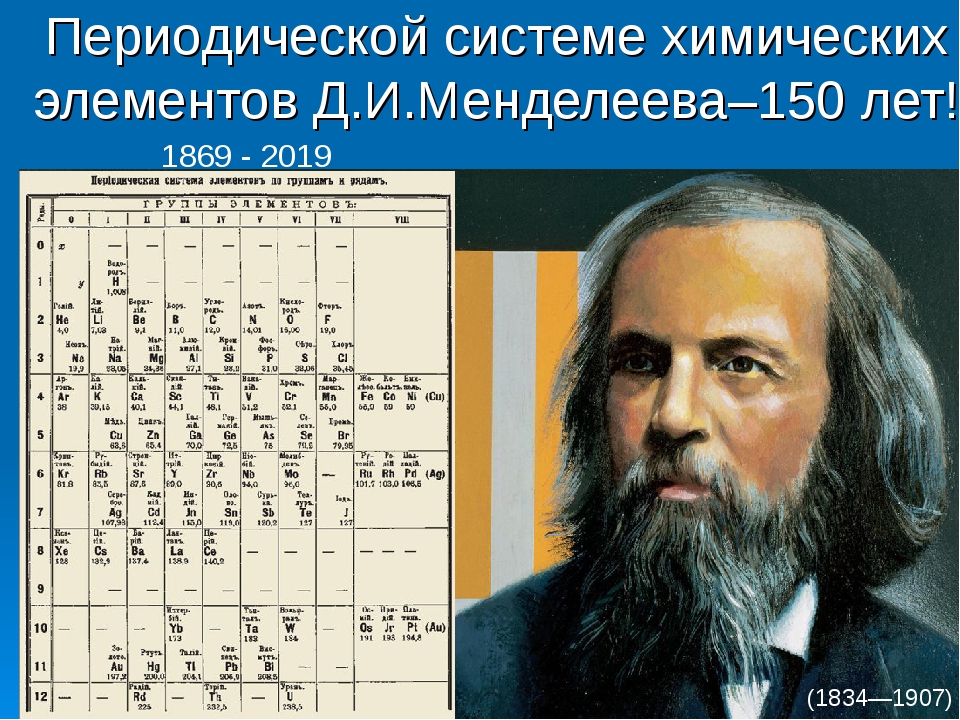 Основу изучения сложного строения атома заложил русский учёный Д.И.Менделеев.
   Он ещё в 1869 году открыл существование связи между величинами относительных атомных масс всех химических элементов, которую назвали в его честь таблицей Менделеева
Радиоактивность
Изучение внутренней структуры атома было связано с изучением радиации. Французский физик А.Беккерель, изучая это явление, открыл, что атомы урана испускали луч, проходящий через близлежащие предметы.
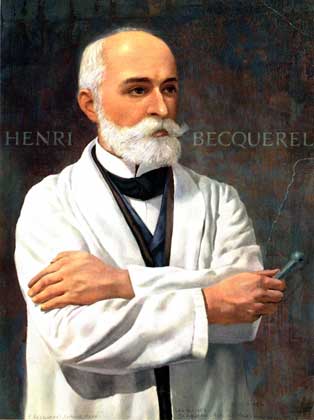 М.Склодовская-Кюри
Следующий шаг был сделан в Париже М.Склодовской-Кюри. В процессе проведения опытов она пришла                         к выводу, что самоизлучение присуще не только атомам урана. Это свойство определённых атомов она назвала радиоактивностью. Она вместе                                с супругом – знаменитым французским физиком П.Кюри – смогла доказать, что некоторые радиоактивные элементы излучают интенсивнее, чем уран
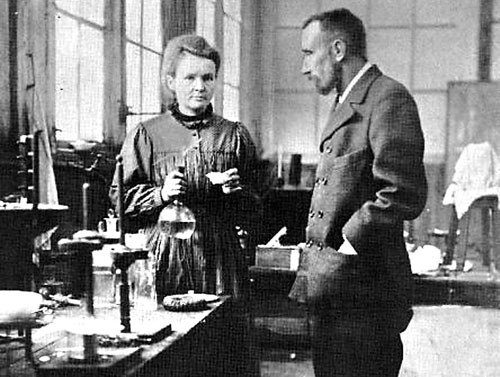 Открытия Кюри
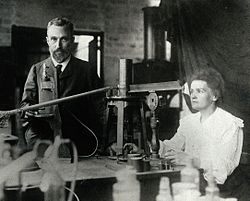 Открытие электрона
Атомы и электроны
Датский физик Н.Бор внёс поправку, т.е.в его модели электроны перепрыгивали с одной орбиты на другую и выделяли энергическую порцию (квант)
Английский физик Э.Резерфорд доказал, что все атомы имеют тяжёлые ядра
Он изготовил планетарную модель атома, в которой модели-электроны («планеты») вращались вокруг ядра («Солнца»)
Это было кардинальное отличие от классической ньютоновской физики
Пространство и время
Менялись научные представления      о взаимосвязи пространства         и времени
В 1905 году немецкий учёный А.Эйнштейн заявил об основных тезисах теории относительности.                Он доказал, что понятия пространство, время             и тяготение – относительные, специфика вселенной и времени зависят от движения материальных объектов
При приближении скорости тела            к скорости света течение времени замедляется, продольные размеры тел              ( в направлении движения) сокращаются
Г.Мендель
Открытие И.П.Павлова
Русский физиолог И.П.Павлов доказал, что в основе психической деятельности человека лежат материальные физиологические процессы, происходящие в коре головного мозга.
    Следовательно, процесс мышления – это свойство, присущее высокоразвитой материи.
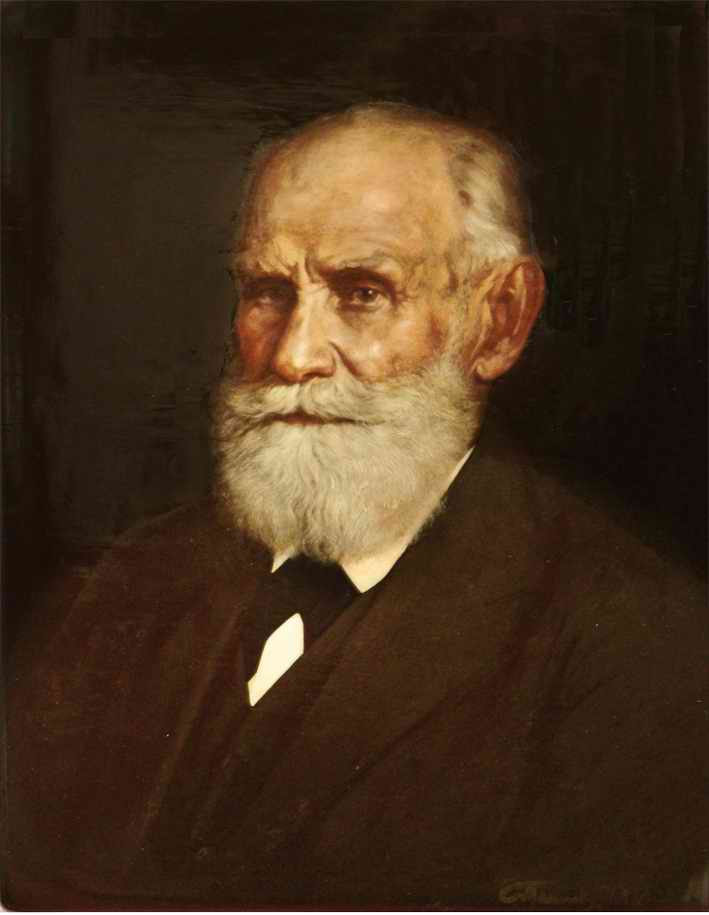 Органический синтез
Большие успехи были сделаны в области органического синтеза. 
  В 1900 г. знаменитый учёный В.Гриньяр разработал способ получения смешанных магнийорганических соединений и показал широкие возможности их использования в органическом синтезе.
  Открытие реакции диазотирования П.Грисса позволило создать новый большой класс красок, названных азокрасителями
Химическая термодинамика
Метод синтезирования красок стал использоваться        в производстве лекарств.
С внедрением термодинамики в изучение химических процессов появилась химическая термодинамика.
В 1887 году С.Аррениус создал теорию электролитической диссоциации.
В 1881 году М.Г.Кучеров открыл реакцию гидратации.
Открытие Ч.Дарвина
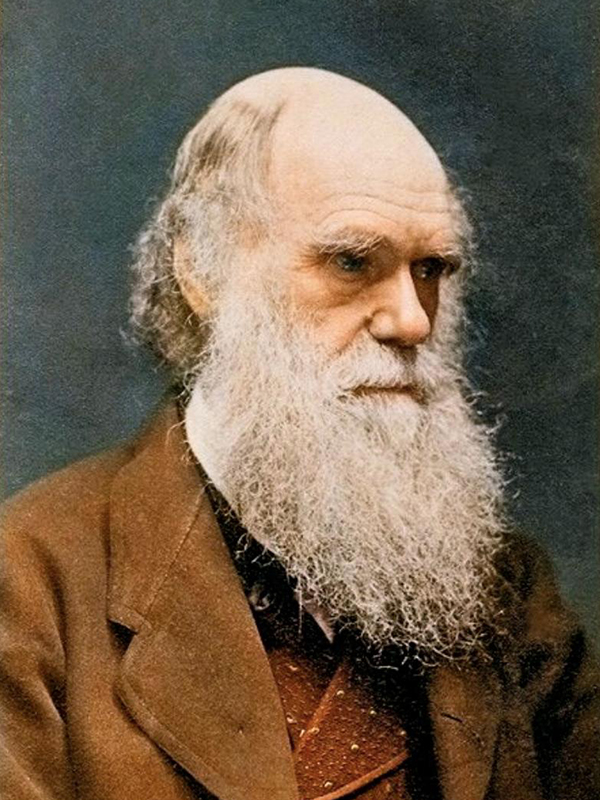 Открытие немецким учёным Т.Шваном клеточного строения всех живых организмов послужило упрочению научной основы естествознания.
    Чарльз Дарвин, великий английский натуралист (1809 – 1882), своим трудом «Происхождение видов путём естественного отбора» совершил переворот в науке.
Чарльз Дарвин
Последняя четверть  XIX века может быть названа периодом установления и распространения дарвинизма
Учение Дарвина в корне изменило направление исследований в области биологии
На основе обобщения огромного ботанического                             и зоологического материала, собранного в течение                            5-летних путешествий
Ч.Дарвин пришёл к заключению, что вся живая природа, включая человека, является результатом процесса эволюции
Микробиология
Революционные изменения                         в микробиологии связаны с именем французского микробиолога и химика, основателя современной микробиологии и иммунологии Луи Пастера (1822 – 1895).
Изучив процесс брожения, он заложил научную основу производства вина, пива и других продуктов, доказав, что процесс прокисания продуктов является биологическим процессом, вызываемым микробами.
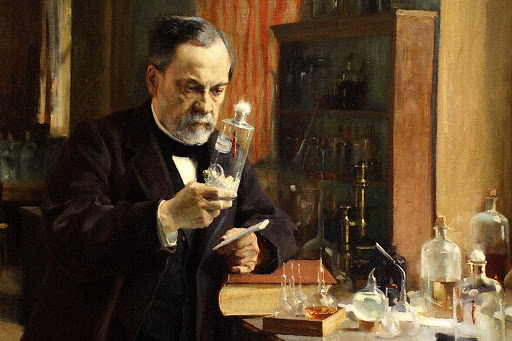 Исследования Пастера
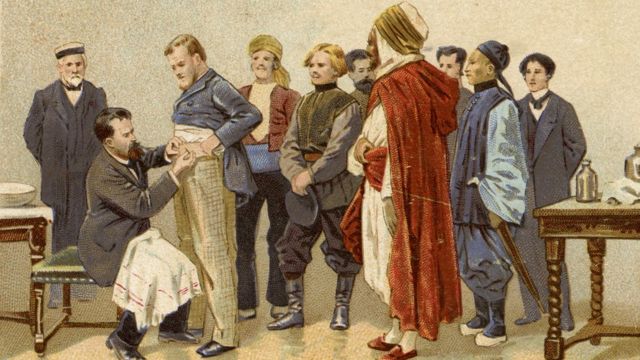 Опыты Пастера имели большое значение в создании способов стерилизации и пастеризации различных продуктов.
   Великий учёный разработал метод вакцинации людей, животных и птиц  с целью предотвращения различных инфекционных болезней – сибирской язвы, чумы, бешенства   и других.
   Его исследования стали основополагающими в создании науки об иммунитете.
Открытия в медицине
В 1880 году немецкий учёный К.Эберт открыл возбудителя брюшного тифа, в 1884 году Ф.Леффлер культивировал дифтерийную палочку, вызывающую это заболевание
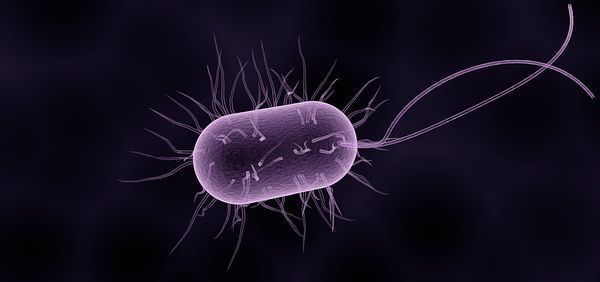 Немецкий учёный Р.Вирхов (1821 – 1902) заложил основы патологической анатомии.
В 1875 году русский учёный Ф.А.Лёш открыл возбудителя амёбной дизентерии
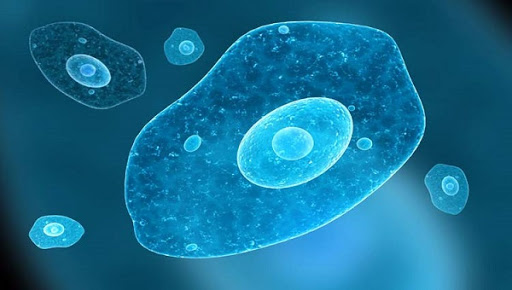 Открытие Рентгена
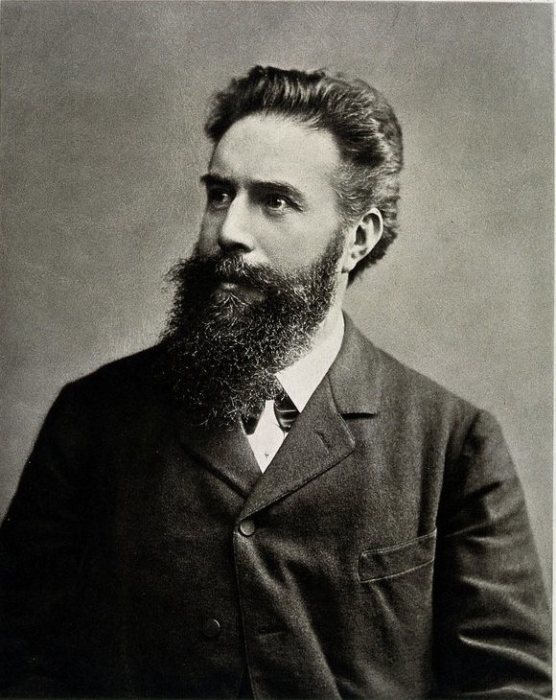 Открытия в области физики также способствовали развитию медицины.
   Исходя из теории Максвелла         об электромагнитных волнах, немецкий физик Вильгельм Конрад Рентген открыл невидимые лучи, проходящие через предметы.
   Происхождение лучей было неизвестно учёному, и он назвал     их «Х-лучами»
В.К.Рентген
Аппарат Рентгена
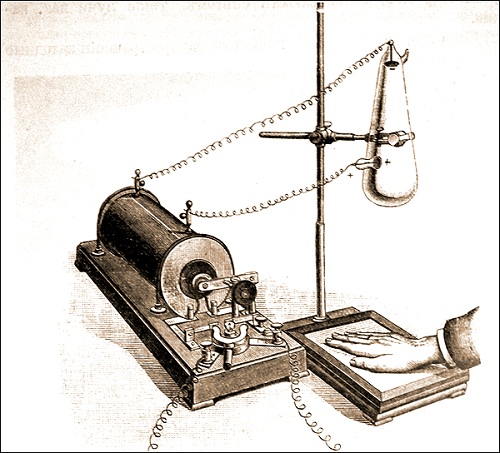 На основе открытия «Х-лучей» был изобретён аппарат, который назвали в честь учёного.
    Теперь врачи могли видеть внутренние повреждения, переломы костей.
    За открытие рентгеновских лучей В.Рентгену первому среди физиков была вручена Нобелевская премия.
Химия
Промышленное производство мыла, использование его в больницах, особенно хирургами
Открытия             в области химии также были рационально использованы    в медицине
Уменьшило опасность проникновения инфекции во время операций
Открытие Коха
В борьбу с инфекционными заболеваниями большой вклад внёс Р.Кох (1843 – 1910), открывший в 1882 году бациллу, вызывающую туберкулёз.
Он разработал профилактические меры против эпидемии и создал лекарства.
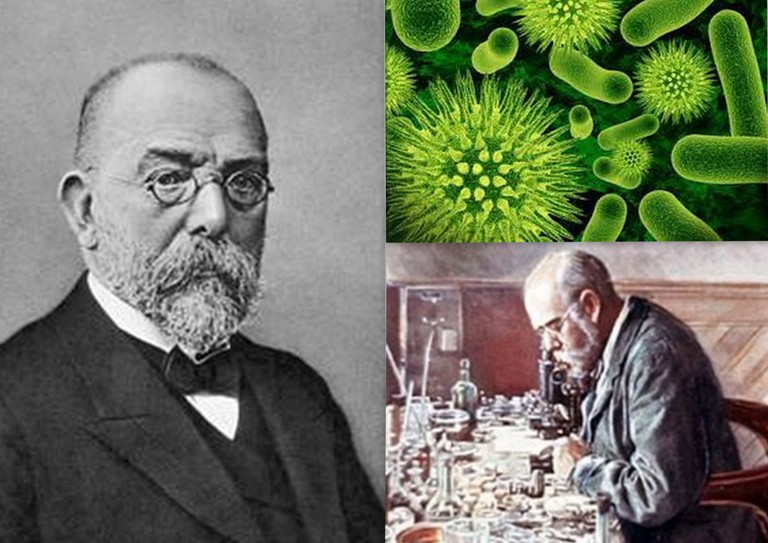 Р.Кох
Теория И.Мечникова
Русский учёный, лауреат Нобелевской премии И.Мечников создал фагоцитарную теорию иммунитета, новое учение        о защите организма                  от микробов.
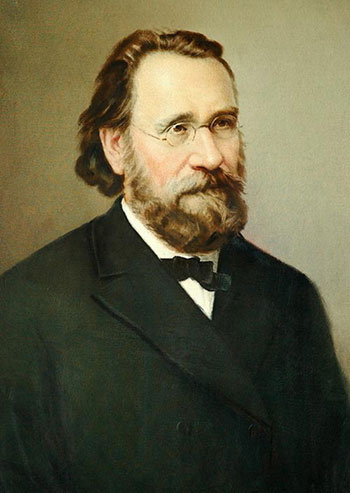 Илья Ильич Мечников
ЗАДАНИЯ ДЛЯ САМОСТОЯТЕЛЬНОЙ РАБОТЫ
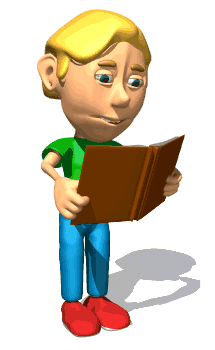 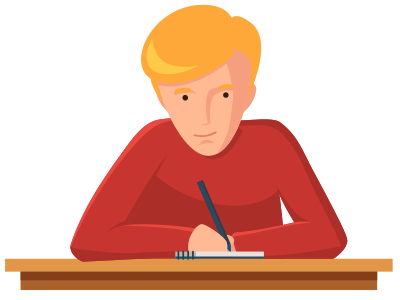 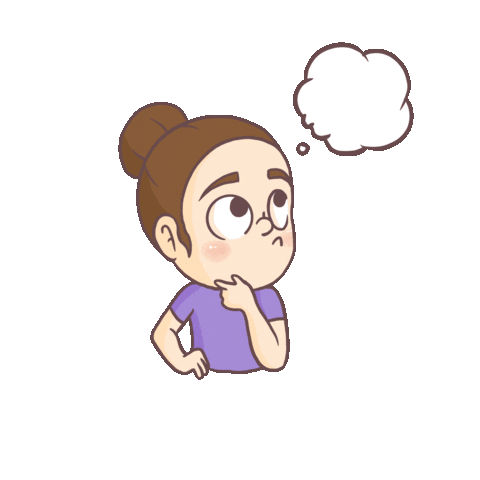 Историческая дробь
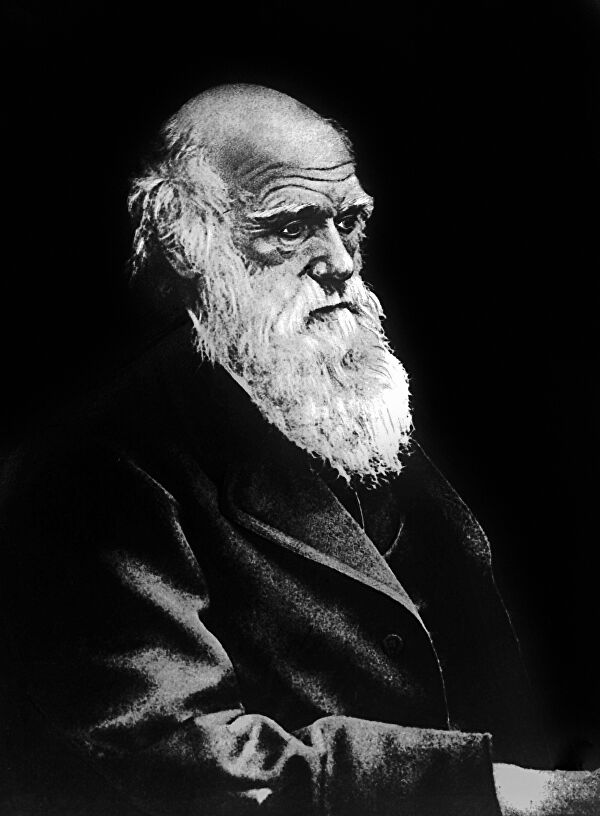 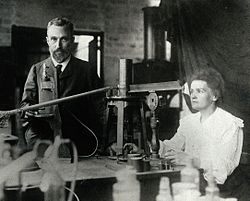 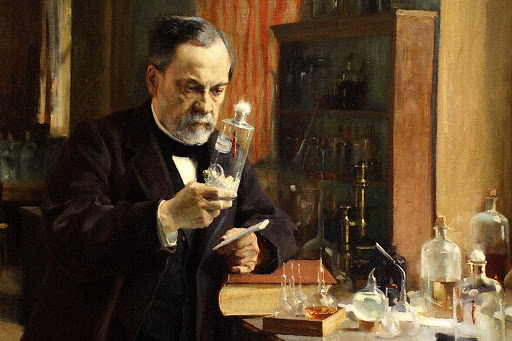 М.Склодовская-Кюри, П.Кюри
Физика
Атомы урана
Напишите в знаменателе подходящие слова для заданной темы в числителе исторической дроби